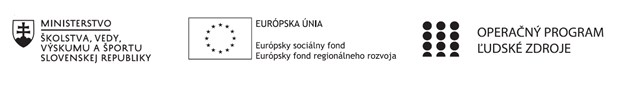 Prioritná os: Vzdelávanie
Špecifický cieľ: 1.2.1 Zvýšiť kvalitu odborného vzdelávania a prípravy reflektujúc potreby trhu práce
Prijímateľ: Stredná odborná škola drevárska a stavebná Krásno nad Kysucou
Názov projektu: Zvyšovanie kľúčových kompetencií žiakov v Strednej odbornej škole drevárskej a stavebnej v Krásne nad Kysucou s ohľadom na moderné technológie a potreby trhu práce
Kód projektu  ITMS2014+: NFP312010AGX2
Názov pedagogického klubu: Administratívny štýl v praxi
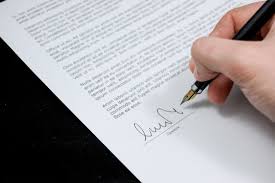 Zmluva
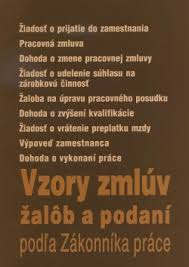 Ak rozhodnete písať zmluvu , mali by ste si najprv preštudovať príslušný zákon (najčastejšie pôjde o Občiansky zákonník, Obchodný zákonník, či Zákonník práce) – ten totiž zväčša obsahuje tzv. podstatné náležitosti zmluvy. 
Niekedy zákon presne určuje, čo musí niektorá zmluva obsahovať, inak bude zmluva neplatná. 
To sú také, ktoré dávajú zmluve konkrétnu náplň, a bez uvedenia ktorých by zmluva platne nemohla vzniknúť.
Mnohé zmluvy sa môžu uzatvoriť aj ústne (darovanie hnuteľných vecí, pôžička a pod.), takýto postup však neodporúčame, nakoľko vždy vzniká riziko možných neskorších sporov medzi zmluvnými stranami. Ako sa hovorí, papier nepustí.
 V prípade, že predsa len uzatvárame zmluvu ústne, je vhodné pribrať svedka (najlepšie niekoho nezainteresovaného), ktorý bude v budúcnosti v prípade sporu vedieť dosvedčiť obsah zmluvného vzťahu.

Je potrebné si tiež uvedomiť, že niektoré zmluvy musia mať písomnú formu (napr. zmluva o prevode nehnuteľnosti), inak sú neplatné!!!
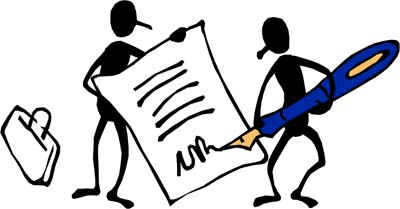 Podstatné náležitosti zmluvy
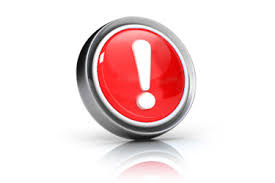 kto sú zmluvné strany (je nutné ich správne označiť), 
čo je predmetom zmluvy (prevod niečoho, čo má kto a kedy urobiť), 
aké sú vzájomné práva a povinnosti strán, 
aké sú sankcie v prípade nedodržania zmluvných povinností a 
na ako dlho sa zmluva uzatvára, prípadne ako možno zmluvu ukončiť, zmeniť.
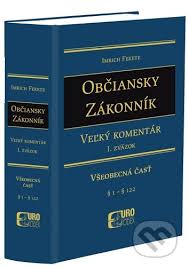 Občiansky zákonník
Prejav vôle smerujúci k uzavretiu zmluvy, ktorý je určený jednej alebo viacerým určitým osobám, je návrhom na uzavretie zmluvy (ďalej len „návrh“), ak je dostatočne určitý a vyplýva z neho vôľa navrhovateľa, aby bol viazaný v prípade jeho prijatia.
Zmluva je uzavretá okamihom, keď prijatie návrhu na uzavretie zmluvy nadobúda účinnosť. Mlčanie alebo nečinnosť samy o sebe neznamenajú prijatie návrhu.
Písomnú formu musia mať zmluvy o prevodoch nehnuteľností, ako aj iné zmluvy, pre ktoré to vyžaduje zákon alebo dohoda účastníkov.
Od zmluvy môže účastník odstúpiť, len ak je to v tomto alebo v inom zákone ustanovené alebo účastníkmi dohodnuté.
Účastník, ktorý uzavrel zmluvu v tiesni za nápadne nevýhodných podmienok, má právo od zmluvy odstúpiť.
Vzory zmlúv
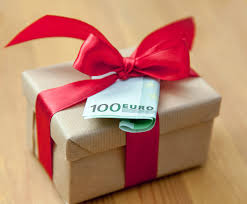 Internetové stránky ponúkajú množstvo vzorov zmlúv, ktoré sa používajú pri podnikateľskej činnosti, alebo bežnými fyzickými osobami – občanmi.
Darovacia zmluva
Darovacia zmluva je zmluva, na základe ktorej darca poskytne vec (či už hnuteľnú alebo nehnuteľnú, alebo iný majetkový prospech ako je napr. odpustenie dlhu) dobrovoľne a bezodplatne, teda za darovanú vec nedostane od obdarovaného žiadnu protihodnotu. Uzatvára sa výlučne podľa Občianskeho zákonníka. Písomná forma sa vyžaduje, len ak je predmetom zmluvy nehnuteľnosť.
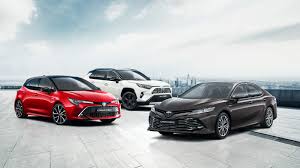 Kúpna zmluva na nehnuteľnosť
Občianky zákonník je potrebné aplikovať vždy keď predmetom kúpy bude nehnuteľnosť. Aj keby šlo o podnikateľské subjekty, vždy je nevyhnutné aplikovať ustanovenia Občianskeho zákonníka, pokiaľ sa predáva/kupuje nehnuteľnosť. Pokiaľ ide o byt, vtedy musí kúpna zmluva obsahovať aj špecifické náležitosti podľa zákona č. 182/1993 Z.z. o vlastníctve bytov a nebytových priestorov. Zmluva musí byť vždy písomná.

Kúpna zmluva na automobil

Každá zmluva má svoje obsahové náležitosti, ktoré musí spĺňať, aby bola platná. To, čo je podstatnou náležitosťou kúpnej zmluvy medzi podnikateľmi, nájdete v ustanovení § 409 Obchodného zákonníka. Podstatou kúpnej zmluvy je výmena veci za peniaze. Vlastnícke právo prechádza z predávajúceho na kupujúceho, ktorý sa zaväzuje odovzdať predávajúcemu určitú sumu peňazí za automobil (kúpnu cenu).
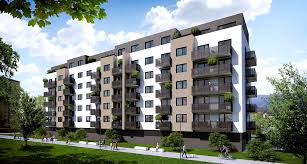 Nájomná zmluva – byt

Túto zmluvu možno použiť pri prenajímaní bytu. Nájom bytu je prísne regulovaný Občianskym zákonníkom, je chránený, bohužiaľ niekedy až nadmieru chráni Nájomcu. Pri dohadovaní sankcií, prípadne výpovedných dôvodov, je preto mať na pamäti, že výpovedné lehoty stanovené v Občianskom zákonníku nemožno skrátiť, len predĺžiť. Preto je najlepšie uzatvárať nájomnú zmluvu na dobu určitú a pri osvedčení serióznosti nájomcu zmluvu prípadne predlžovať.
Vzor darovacej zmluvy                                       Darovacia zmluva
uzatvorená podľa § 628 a nasl. zákona č. 40/1964 Zb. Občiansky zákonník a zákona č. 182/1993 Z. z. o vlastníctve bytov a nebytových priestorov v znení neskorších predpisov
Zmluvné strany: 
Darca: 
Meno a priezvisko: .............................., rod. .............
Dátum narodenia: .....................
Rodné číslo: ....................
Trvale bytom: ...................
(ďalej aj ako „ Darca“)
Obdarovaný: 
Meno a priezvisko: .............................., rod. .............
Dátum narodenia: .....................
Rodné číslo: ....................
Trvale bytom: ...................
(ďalej aj ako „ Obdarovaný“)
Čl. I.
Úvodné ustanovenia

Darca vyhlasuje, že je výlučným vlastníkom Daru uvedeného v čl. I bode 2 tejto zmluvy.
Dar - byt č. ........., s podlahovou výmerou: ......... m2, vrátane pivnice s podlahovou výmerou ...... m2 vo vchode č. ......., na ulici: ................., nachádzajúci sa na .. poschodí bytového domu so súpisným číslom: ........, zapísaného v katastri nehnuteľností vedenom Okresným úradom ................, katastrálnym odborom, okres: ................, obec: .............., katastrálne územie: ................, evidovaný na liste vlastníctva  č. ..........., (ďalej aj len „byt“), postavený na pozemku – parcela registra C, parcelné číslo: .........., o výmere: ...... m2, druh pozemku: zastavané plochy a nádvoria, zapísaného v katastri nehnuteľností vedenom Okresným úradom ..............., katastrálnym odborom, okres: ................., obec: ..............., katastrálne územie: ........., na liste vlastníctva  č. .........., a k bytu prináležiaci spoluvlastnícky podiel vo veľkosti ................ na spoločných častiach a spoločných zariadeniach bytového domu uvedených v čl. III bode 3 a 4 tejto zmluvy (ďalej spolu aj len „Dar“).
Čl. II.
Predmet zmluvy
Predmetom tejto zmluvy je záväzok Darcu bezodplatne previesť vlastnícke právo k Daru uvedenému v čl. I. bode 2 tejto zmluvy na Obdarovaného a právo Obdarovaného prijať Dar do svojho výlučného vlastníctva.
Čl. III.
Popis bytu
1.  Byt pozostáva z ... obytných miestností a príslušenstva, ktorým je predsieň, kuchyňa, toaleta, kúpeľňa a pivnica. 
2.  Vybavením bytu je najmä, no nie výlučne: sporák, odsávač pár, kuchynská linka, vstavaný nábytok, zariaďovacie predmety, ako aj vodovodné, kanalizačné, teplonosné, plynové a elektrické rozvody a prípojky slúžiace tomuto bytu. S vlastníctvom bytu je spojené spoluvlastníctvo spoločných častí a spoločných zariadení bytového domu a príslušenstva. 
3.  Spoločnými časťami bytového domu sú základy bytového domu, obvodové múry, vchody, chodby, schodiská, priečelia, strecha, spoločné terasy, podkrovia, povaly, vodorovné a zvislé nosné konštrukcie a izolačné konštrukcie.
4.  Spoločnými zariadeniami bytového domu sú výťahy, práčovne a kotolne vrátane technologického zariadenia, sušiarne, kočíkarne, spoločné televízne antény, bleskozvody, komíny, vodovodné, teplonosné, kanalizačné, elektrické, telefónne a plynové prípojky, ktoré sú určené na spoločné užívanie a slúžia výlučne tomuto domu, a to aj v prípade, ak sú umiestnené mimo domu.
Čl. IV.
Vyhlásenia zmluvných strán
Darca prehlasuje, že je oprávnený s Darom nakladať v plnom rozsahu. Darca prehlasuje, že neexistujú žiadne rozhodnutia súdov alebo orgánov verejnej správy, ani žiadne zmluvy alebo dohody, v dôsledku ktorých by bolo alebo mohlo byť jeho vlastnícke právo k Daru alebo právo nakladať s Darom obmedzené.
Darca prehlasuje, že nemá vedomosť o tom, že si tretia osoba uplatňuje akékoľvek právo k Daru.
Darca vyhlasuje, že na prevádzanom Dare uvedenom v čl. I bode 2 tejto zmluvy nie je a ani nebolo začaté žiadne súdne, exekučné alebo iné správne konanie, ktoré sa týka Daru.
Darca prehlasuje, že na Dare neviazne žiadne záložné právo, vecné bremeno, ťarchy, nájomné práva, predkupné práva a ani iné práva tretích osôb s výnimkou zákonného záložného práva v zmysle § 15 zákona č. 182/1993 Z. z. o vlastníctve bytov a nebytových priestorov. 
Darca vyhlasuje, že s Darom uvedeným v čl. I bode 2 tejto zmluvy nie sú zviazané žiadne nedoplatky ako daň k nehnuteľnosti, ani nezaplatené odvody alebo poplatky.
Darca vyhlasuje, že na jeho majetok nebol vyhlásený konkurz, osobný bankrot, nebolo voči nemu začaté konkurzné konanie, ani nebol podaný návrh na exekučné konanie.
Obdarovaný vyhlasuje, že sa pred uzatvorením tejto zmluvy oboznámil so stavom Daru na základe osobnej obhliadky a v tomto stave Dar prijíma.
Darca oboznámil Obdarovaného so zmluvou o výkone správy, ktorú v bytovom dome vykonáva ...................., so sídlom: ......................, IČO: ................... a Obdarovaný vyhlasuje, že pristupuje k tejto zmluve o výkone správy.
V prípade, ak sa kedykoľvek v budúcnosti ukáže akékoľvek vyhlásenie Darcu uvedené v tomto článku zmluvy ako nepravdivé, môže Obdarovaný písomne odstúpiť od tejto zmluvy. Právo odstúpiť od zmluvy môže Obdarovaný uplatniť v lehote jedného mesiaca odo dňa, kedy sa dozvedel o dôvode odstúpenia od zmluvy. Účinky odstúpenia od zmluvy nastanú dňom doručenia písomného odstúpenia od zmluvy druhej zmluvnej strane. Momentom odstúpenia od zmluvy sa zmluva zrušuje od začiatku.
Čl. V.
Práva a povinnosti zmluvných strán
1.	Obdarovaný si je vedomý, že Darca sa môže domáhať vrátenia Daru, ak sa Obdarovaný bude správať k Darcovi alebo členom jeho rodiny tak, že tým hrubo poruší dobré mravy. Za hrubé porušenie dobrých mravov sa považuje príkladmo fyzické napadnutie Darcu Obdarovaným.
2.	Obdarovaný je oprávnený Dar vrátiť, ak má Dar vady, na ktoré ho Darca neupozornil. 
Čl. VI.
Vklad vlastníckeho práva do katastra
1.	Zmluvné strany sa dohodli, že návrh na vklad vlastníckeho práva k Daru podá na príslušný Okresný úrad, katastrálny odbor, Obdarovaný a to do 10 kalendárnych dní od uzatvorenia tejto zmluvy. 
2.	Zmluvné strany sa dohodli, že poplatková povinnosť spojená s návrhom na vklad vlastníckeho práva k Daru postihuje Obdarovaného. 
3.	Zmluvné strany berú na vedomie, že vlastnícke právo k Daru prechádza na Obdarovaného až rozhodnutím príslušného Okresného úradu, katastrálneho odboru o povolení vkladu vlastníckeho práva k Daru do katastra nehnuteľností.
Čl. VII.
Odovzdanie Daru
Darca sa zaväzuje odovzdať Obdarovanému Dar najneskôr do troch dní od doručenia rozhodnutia Okresného úradu, katastrálneho odboru o povolení vkladu vlastníckeho práva do katastra nehnuteľností.
O odovzdaní Daru sa spíše preberací protokol, ktorý je neoddeliteľnou súčasťou tejto zmluvy. Súčasťou preberacieho protokolu je aj uvedenie stavu meračov energií prislúchajúcich k Daru.
Čl. VIII.
Záverečné ustanovenia
Táto zmluva sa riadi príslušnými ustanoveniami zákona č. 40/1964 Zb. Občiansky zákonník a zákona č. 182/1993 Z.z. o vlastníctve bytov a nebytových priestorov v znení neskorších predpisov.
Zmluva je vyhotovená v štyroch rovnopisoch, z ktorých každá zmluvná strana obdrží jeden rovnopis a ostatné sú pre potreby návrhu na vklad vlastníckeho práva do katastra nehnuteľností.
Meniť a dopĺňať ustanovenia tejto zmluvy je možné len písomnou formou za súhlasu oboch zmluvných strán.
4. Zmluvné strany prehlasujú, že sú plne spôsobilé na uzavretie tejto zmluvy o prevode vlastníckeho práva k Daru. Pred podpisom tejto zmluvy si ju prečítali, obsahu porozumeli a plne s ním súhlasia. Na znak svojej vôle byť viazaní touto zmluvou ju vlastnoručne podpisujú.
5. Zmluvné strany prehlasujú, že ich prejavy vôle byť viazaní touto zmluvou sú slobodné, jasné, určité a zrozumiteľné. Zmluvná voľnosť oboch zmluvných strán nie je ničím obmedzená a zmluvu nepodpisujú v tiesni, v omyle ani za nápadne nevýhodných podmienok
6. Prílohou tejto zmluvy je vyhlásenie správcu alebo predsedu spoločenstva vlastníkov bytov a nebytových priestorov v bytovom dome, že Darca nemá žiadne nedoplatky na úhradách za plnenia spojené s užívaním bytu alebo nebytového priestoru a na tvorbe fondu prevádzky, údržby a opráv.
V ................, dňa ................
 
 
_______________________					 _______________________
       Darca							   Obdarovaný
Pracovný list
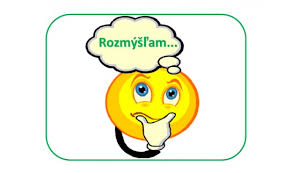 Ktoré zákony obsahujú podstatné náležitosti zmlúv podnikateľských a občianskych?
Je možné uzatvoriť zmluvu ústne?
Ktorá zmluva musí mať vyslovene písomnú formu?
Označ podstatné náležitosti zmluvy:
kto sú zmluvné strany
mená príbuzných
čo je predmetom zmluvy
značka obchodu
aké sú vzájomné práva a povinnosti strán, 
informácie o zostatku na účte
aké sú sankcie v prípade nedodržania zmluvných povinností 
dátum posledného nákupu
na ako dlho sa zmluva uzatvára, prípadne ako možno zmluvu ukončiť, zmeniť.
5.  Za akých podmienok je možné odstúpiť od zmluvy
Ďakujem za pozornosť!Ing. Michaela Klieštiková